五八親師座談會
歡迎參觀孩子們的暑假作業作品
親師座談會流程
組織班親會，任務編組協助班級經營。
溝通教師教學理念及班級經營策略。
介紹學校網頁與班級網頁，宣導教育部全民資安素養網。
班級事務討論。
重要事項報告
本學期重要活動
9/22(三)中秋節放假一天
10/10(三)國慶日放假
10/13(六)全校運動會  (10/15補假)
定期評量：
期中評量107/11/6-7（範圍：國1～7；數1～5）
期末評量108/1/10-11（範圍：國8～14；數6～10）
1/21(五)寒假開始
各處室重要宣導事項
為維護校園安全，放學後，不開放小朋友回教室拿功課。
徵求校園綠美化與水電修繕志工。
請注意學童課外時間上網狀況，勿沉迷於手機或電腦遊戲，加強對資訊倫理與資安素養的認知，防範網路霸凌。參考網站：教育部全民資安素養網（https://isafe.moe.edu.tw/）。
轉知教育部為保護兒少學童免受不良網站內容影響，建立「網路守護天使系統」功能及操作說明資訊。參考網址:https://nga.moe.edu.tw/
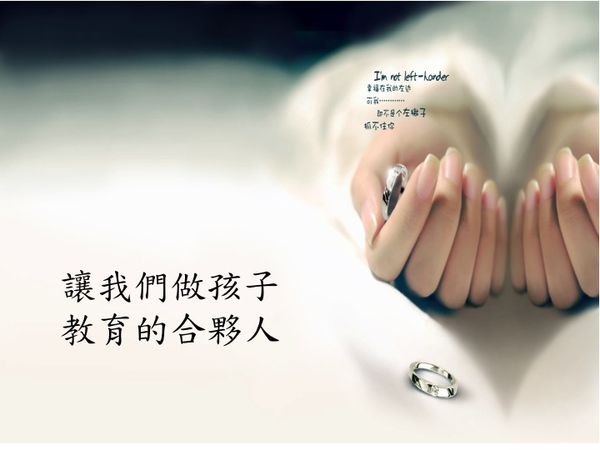 組織班親會
推選508家長會班級代表。
組成班親會。
班級經營
常規
採取活動式的生活公約，也就是每週或每二週更新一次常規內容，舉例來說：剛開學時，師生可以訂定「離開座位要將椅子靠攏」的規定，並配合增強措施來使學生遵守，等到學生養成良好的習慣後，再訂定新的常規，逐步使學生達到要求。這種方式雖然需要耗費較多討論、訂定的時間，而且學生也沒辦法一次達到所有要求，但在實施上卻是比較容易達到目的。
老師版本的班規(暫時)
一、尊敬師長
二、友愛同學
三、不遲到早退
四、遵守考試規則（不論大考小考）
五、做個負責的人
六、教室秩序(上課下課外堂中午)
七、其他（任何時間）
【段考相關規定】
目前暫定的班規
1、     上課有問題舉手發問，守秩序
2、     下課時不在教室大聲喧嘩、追逐
3、     不亂丟垃圾，保持教室整潔
4、     上課時間注意聽講，尊師重道，有禮貌
5、     不罵髒話，友愛同學
6、     恪遵自己的本分，負責認真
7、     準時交作業，不偷懶
作息時間規劃
幹部與獎懲
班級幹部：強調「一家都是長」的概念，全班平均分攤班及事務。
榮譽制度：
個人榮譽—依據個人作業或學習表現做獎懲。
小組榮譽—依據小組合作學習的狀況獎懲。
班級榮譽—依據班級整體表現給予獎懲。
獎懲內容：
獎—加分/選歌曲/作業減量抽獎/段考後老師請飲料。
罰—扣分/愛班服務/提醒專注/作業酌增/失去原來的獎賞。
課程及作業規定
國語科：
預習、課文概覽、生字圈詞、文章深究、國語習作等。
深耕語文，五年級推動讀經教育：論語
作文：
作文要好，首先要先重閱讀，不然肚子空空的沒有東西可寫，所以我們班的閱讀計畫和推動共讀的書目是打算跟學校的共讀書單一起進行。
下周開始，每週抄一句名言佳句或是當週背誦的論語在聯絡簿上。
因為有些孩子作文不佳是因為不知如何寫及不知如何算是優秀作文，因此會推動讀報教育，讓孩子多看優秀作品，往後有優秀作品也可投稿。如何寫的部分會從審題、開頭、文章結構、文體分析有一套的教材循序漸進。
作業內容：預習單、生字、圈詞、課本筆記、國習、作文。
課程及作業規定
數學科：
強調觀念理解
回家多練習—數進(應用題)
強調計算速度—數學作業簿(課本習作類題及老師補充題)
圖解幫助理解
作業內容：數習、數課習題、數進、數作。
作業說明
作業批改：盡量於收回作業當日批改完並發回，並要求孩子於課堂或課餘時間確實訂正，訂正後會於錯誤處標示「已訂正」或「OK」。
晨光時間：原則上為數學練習、語文閱讀或搭配各科老師的訂正等活動。
各科打分數方式
班級事務討論
運動會班級團競與當日人力支援。
運動飲料
加油團
500元費用管理及使用(數進、班服。國語隨堂演練?)。
是否製作班級家長通訊錄？
麻煩家長配合事項：
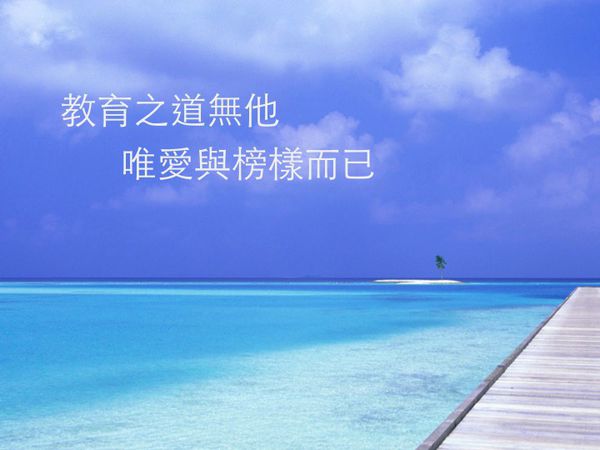 親師溝通時間
親師聯絡管道
508資訊公告：班級網頁、聯絡簿、班訊。
聯絡老師：
手機：最晚於９ＰＭ前聯繫，於此時以後，還煩請以簡訊通知，次日早上老師一定能閱讀及回，謝謝。
Line有無需要群組？若要組，需要有幫手。
Q&A時間
彼此自我介紹，可向老師詢問問題。
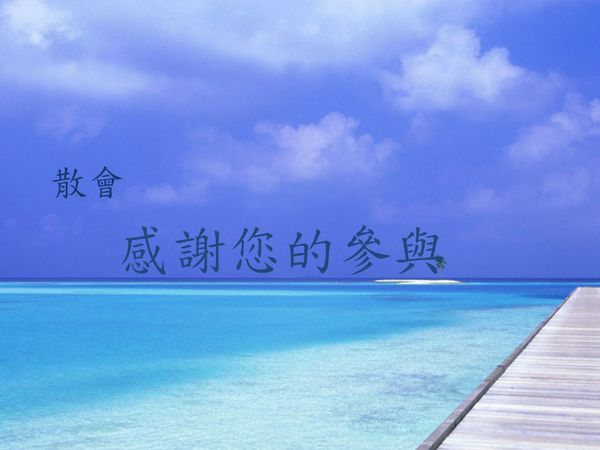